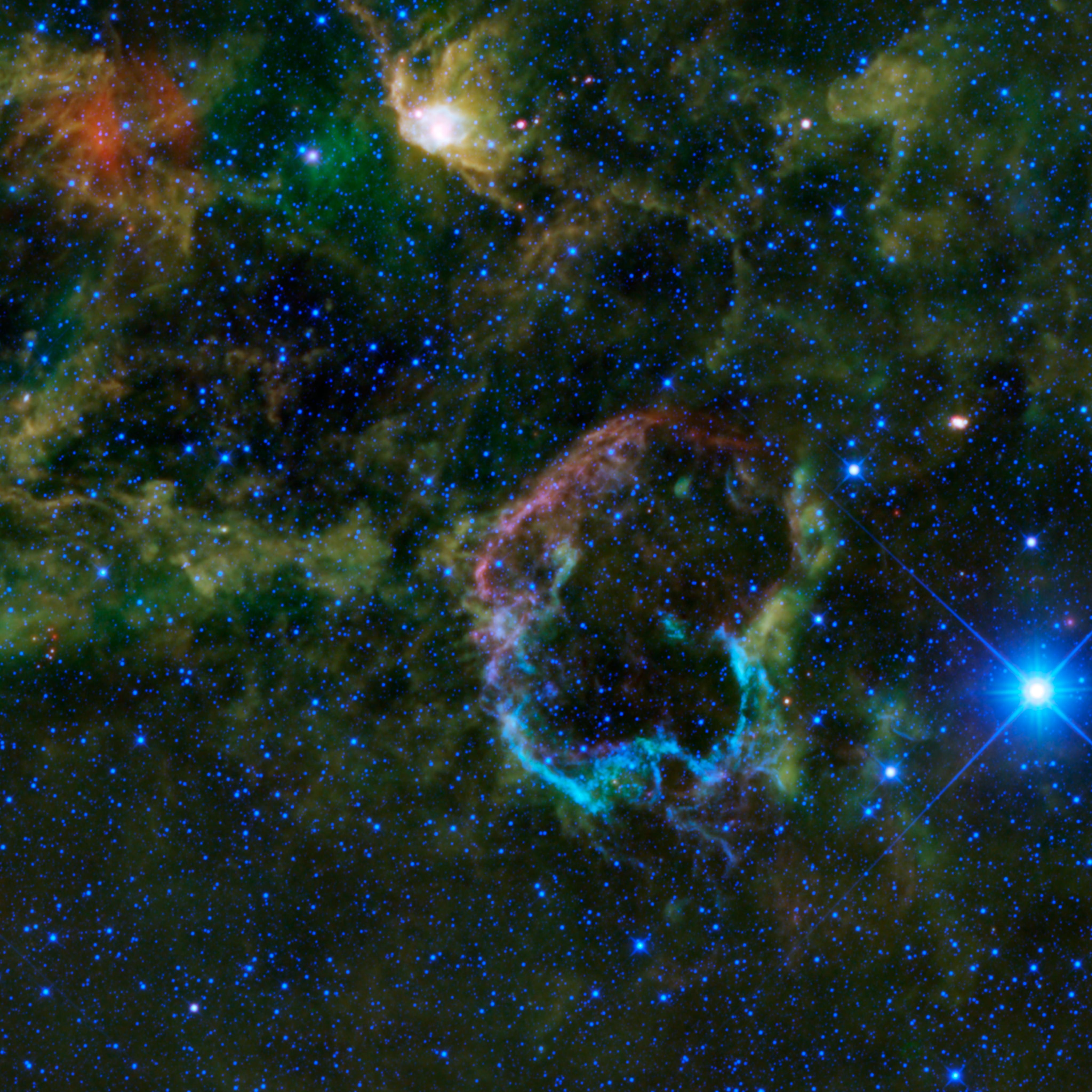 Interactions between supernova remnants and molecular clouds:From TeV to meV
Thierry Montmerle
Institut d'Astrophysique de Paris, France
Cecilia Ceccarelli
Institut de Planétologie et d’Astrophysique de Grenoble, France
IC443 SNR
Gamma12 (10/7/12)  1
[Speaker Notes: CC: do not forget to change the « LERMA… » in the right bottom corner ;-)]
Outline
Introduction: Massive star-forming regions and g-ray sources
Case studies 1: supernova remnants, molecular clouds, and g-ray sources - W28 and W51
Massive star-forming regions without detected SNR: putative, but undetected TeV g-ray sources ? - The Carina nebula
Case studies 2: supernova remnants, molecular clouds, and LECR ionization - W28 and W51
Conclusions
Gamma12 (10/7/12)  2
1. Introduction: Massive star-forming regions and g-ray sources
Gamma12 (10/7/12)  3
TeV g-ray sources
Strong concentration along the galactic plane
So far, only a few cross-identifications between GeV (Fermi) and TeV sources
Majority of identified sources connected with the end stages of massive star evolution:
A few compact X-ray binaries (accreting neutron star + companion)
Many “pulsar wind nebulae” (e.g., Crab nebula; g-rays from leptons: synchrotron)
Isolated young supernova remants (synchrotron + inverse Compton)
Increasing number of middle-aged supernova remnants (SNRs; ~ 104 yrs) interacting with molecular clouds (extended g-ray sources: CR hadrons at last ? (See COS-B GeV results: “SNOBs”, Montmerle 1979, etc.)
Here, I focus on two regions: W28 and W51
Still many unidentified sources (“dark accelerators”)
Gamma12 (10/7/12)  4
2. Case studies 1: supernova remnants, molecular clouds, and g-ray sourcesW28 and W51
Gamma12 (10/7/12)  5
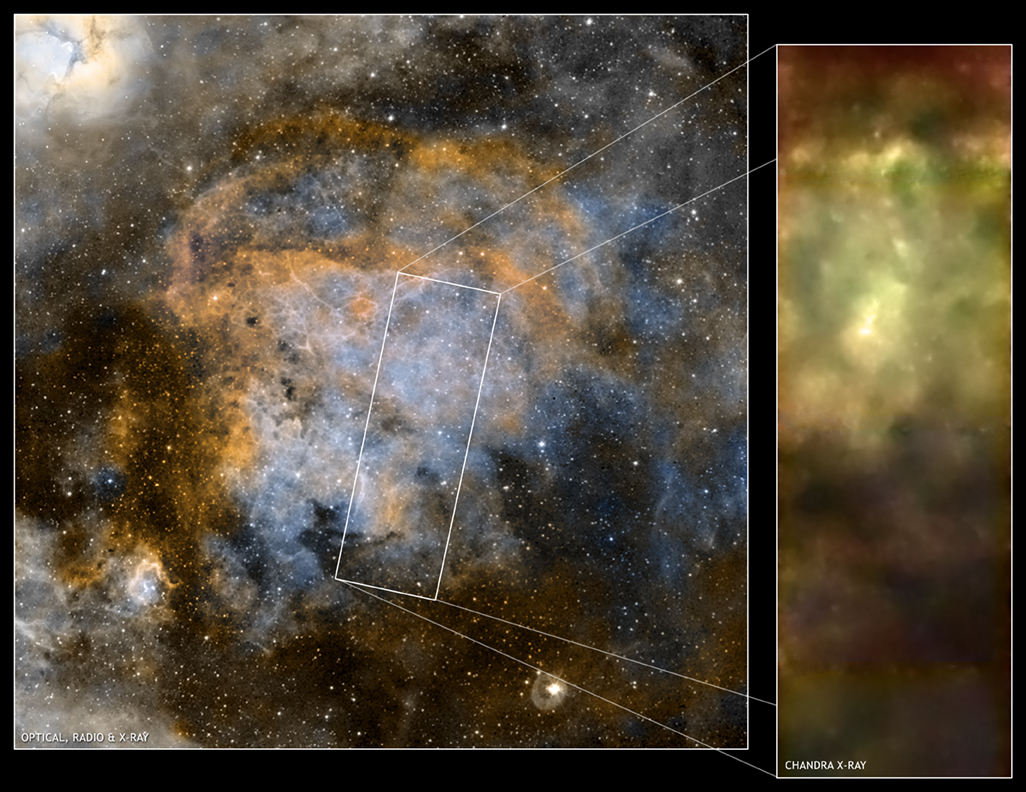 M20
(Trifid)
W28
SNR
d ~ 2-3 kpc
D ≈ 20 pc
Age ~ 35-150,000 yrs
Gamma12 (10/7/12)  6
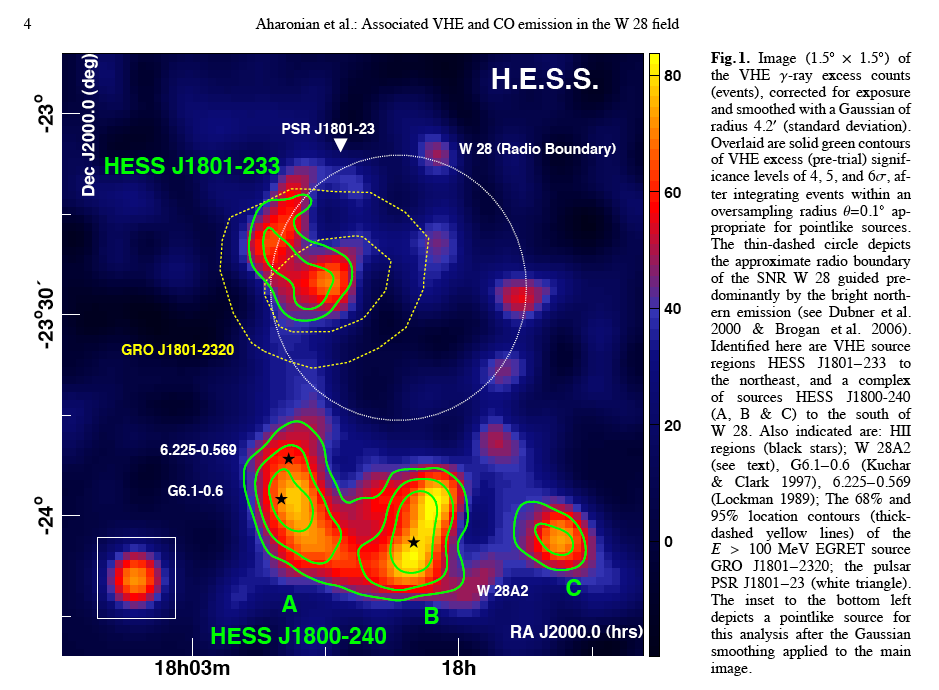 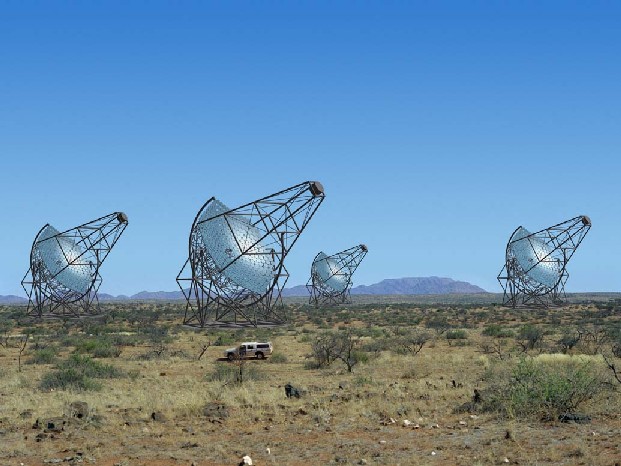 (Namibia)
TeV
W28
SNR
GeV
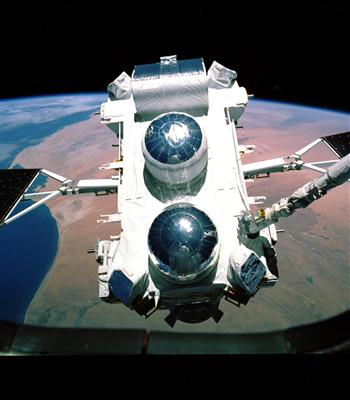 TeV
TeV
Aharonian et al. 2009
Gamma12 (10/7/12)  7
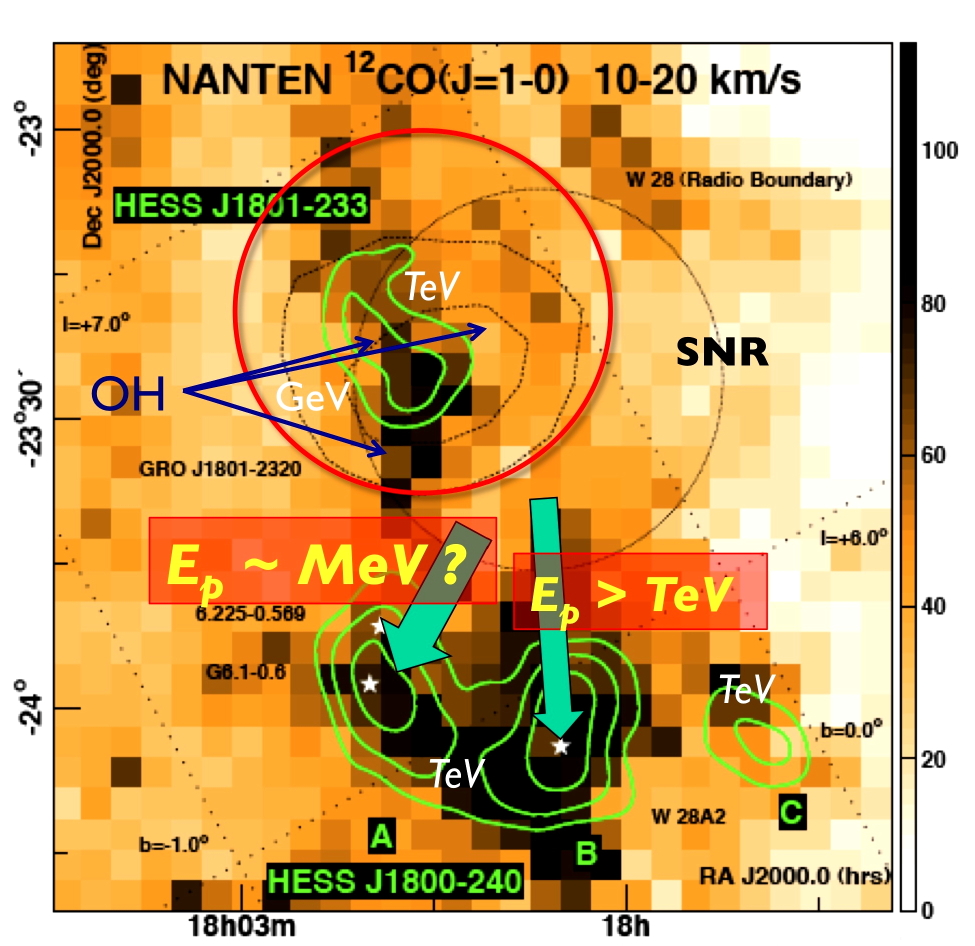 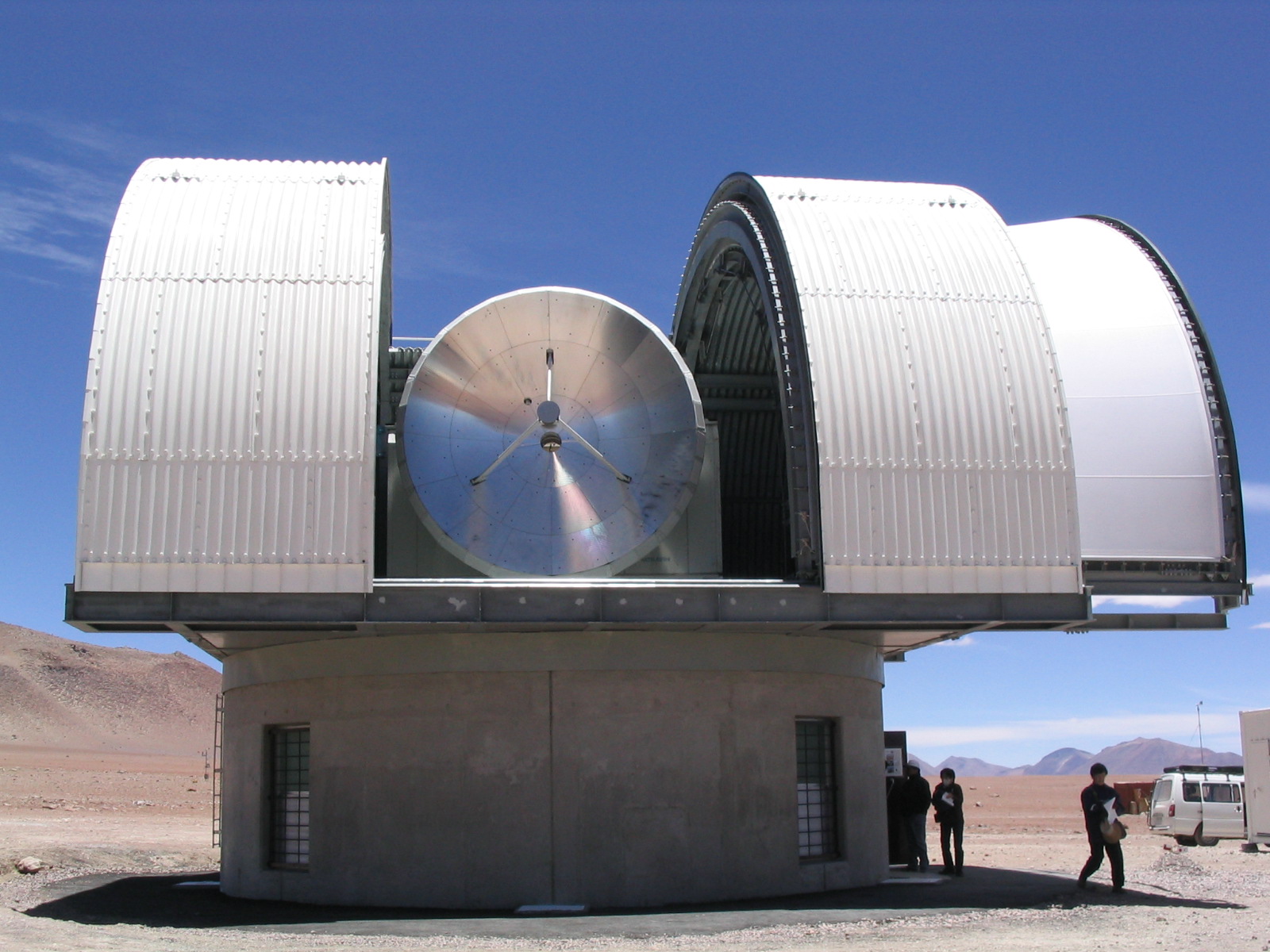 TeV
SNR
GeV
Ep ~ MeV ?
Ep > TeV
10 pc
TeV
TeV
Aharonian et al. 2009
Gamma12 (10/7/12)  8
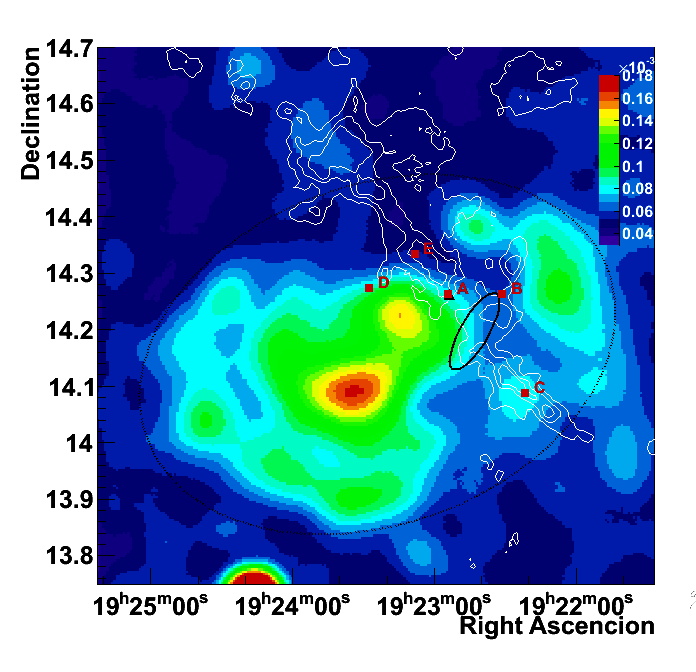 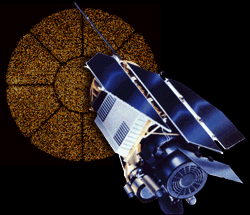 W51 cloud (13CO)
W51C SNR
X-rays: ROSAT
d ~ 5.5 kpc
age ~ 30 kyrs
Gamma12 (10/7/12)  9
[Speaker Notes: CC: include the reference for the map please
       Ascencio -> Ascention]
The W51 region
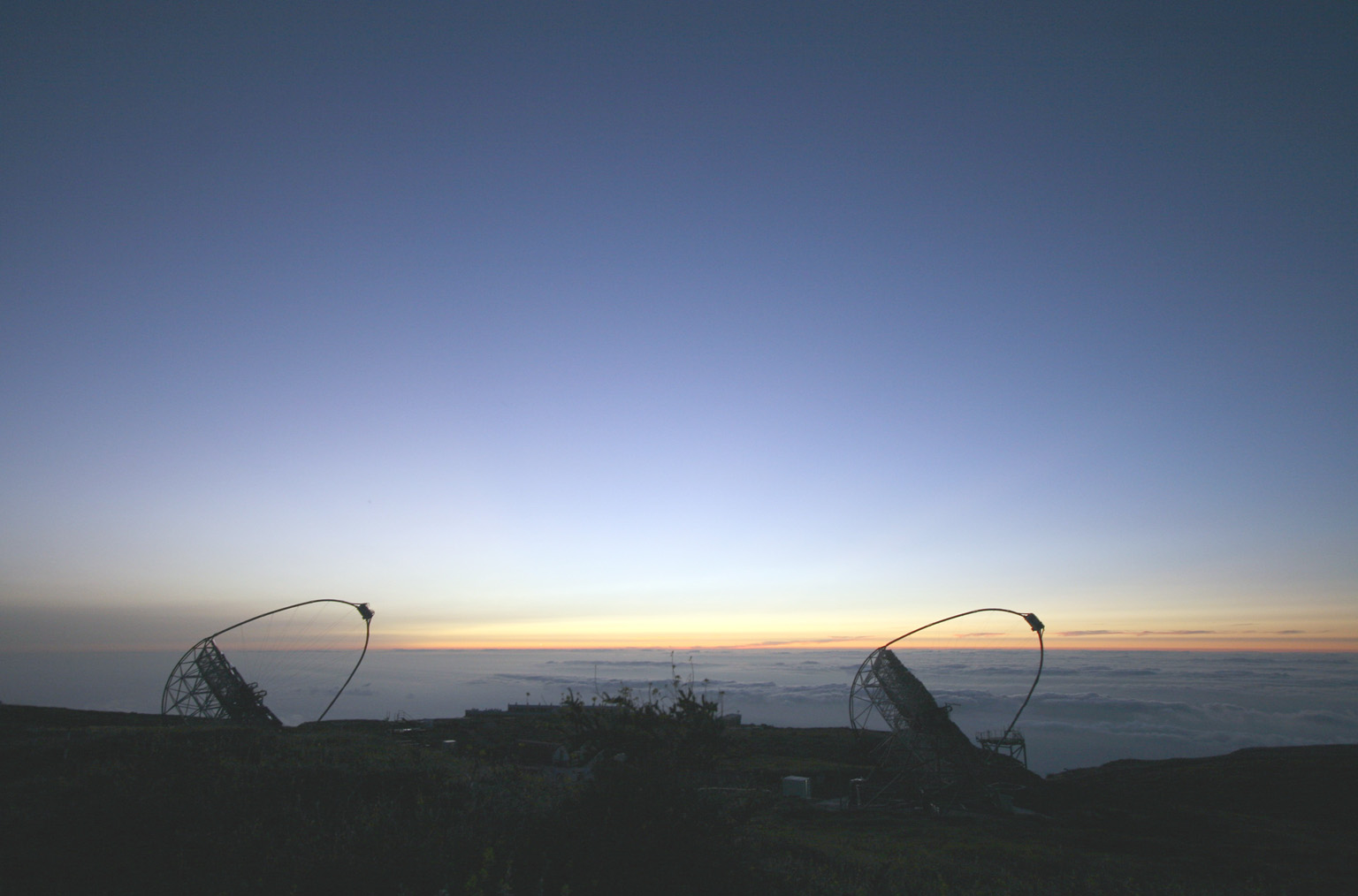 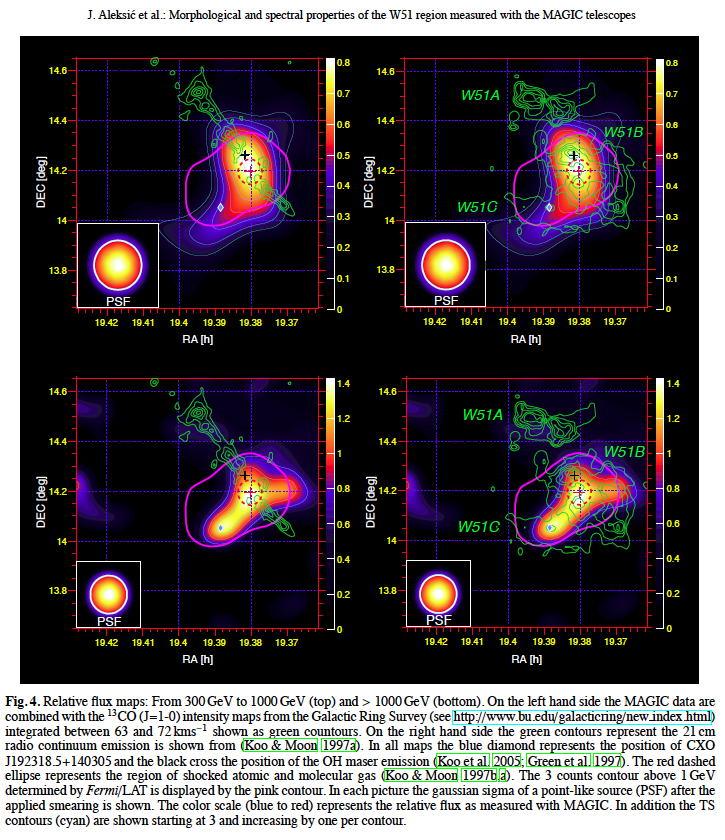 HI
13CO
MAGIC
OH
0.3-1 TeV
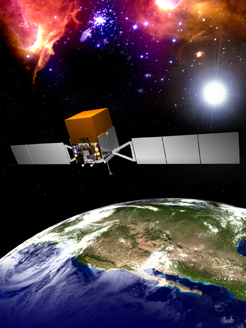 Fermi
> 1 GeV
> 1 TeV
Chandra source: PWN ?
exp = 53 hrs
Aleksić et al. 2012; see also talk by J. Krause
Gamma12 (10/7/12)  10
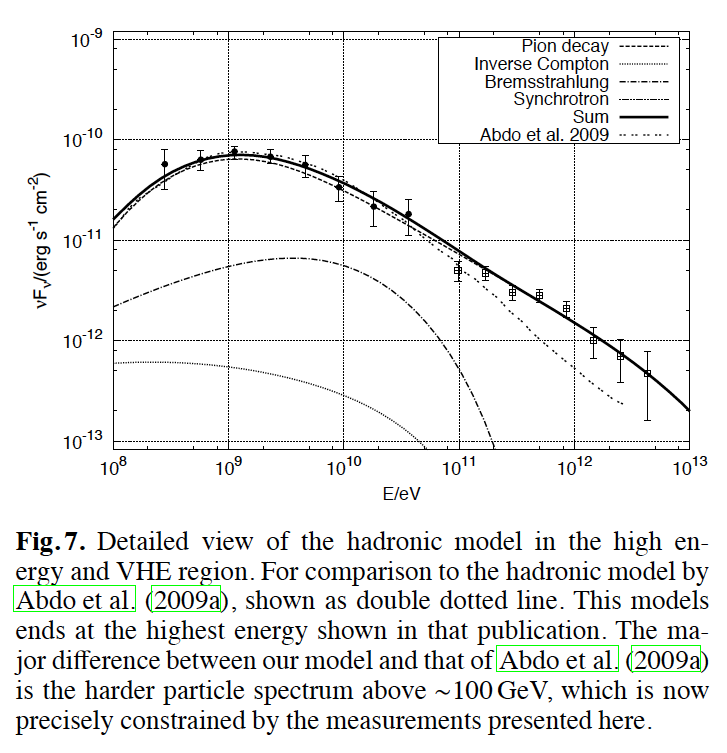 W51 source
CO + HI
p°
Fermi/LAT
MAGIC
B
p°
IC
Aleksić et al. 2012
~16% SNR energy in 10% of molecular cloud (104 Ma)
Gamma12 (10/7/12)  11
3. Massive star-forming regions 
without detected SNR:The Carina nebula
Gamma12 (10/7/12)  12
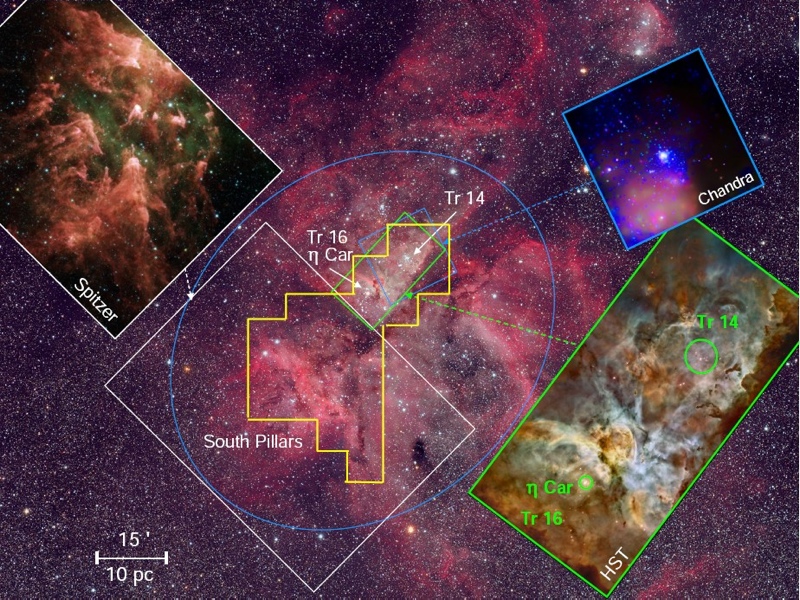 The Carina nebula environment
WR stars

Neutron star
VLT/HAWK-I
d = 2.5 kpc
LAOG (26-27/6/08))  13
Gamma12 (10/7/12)  13
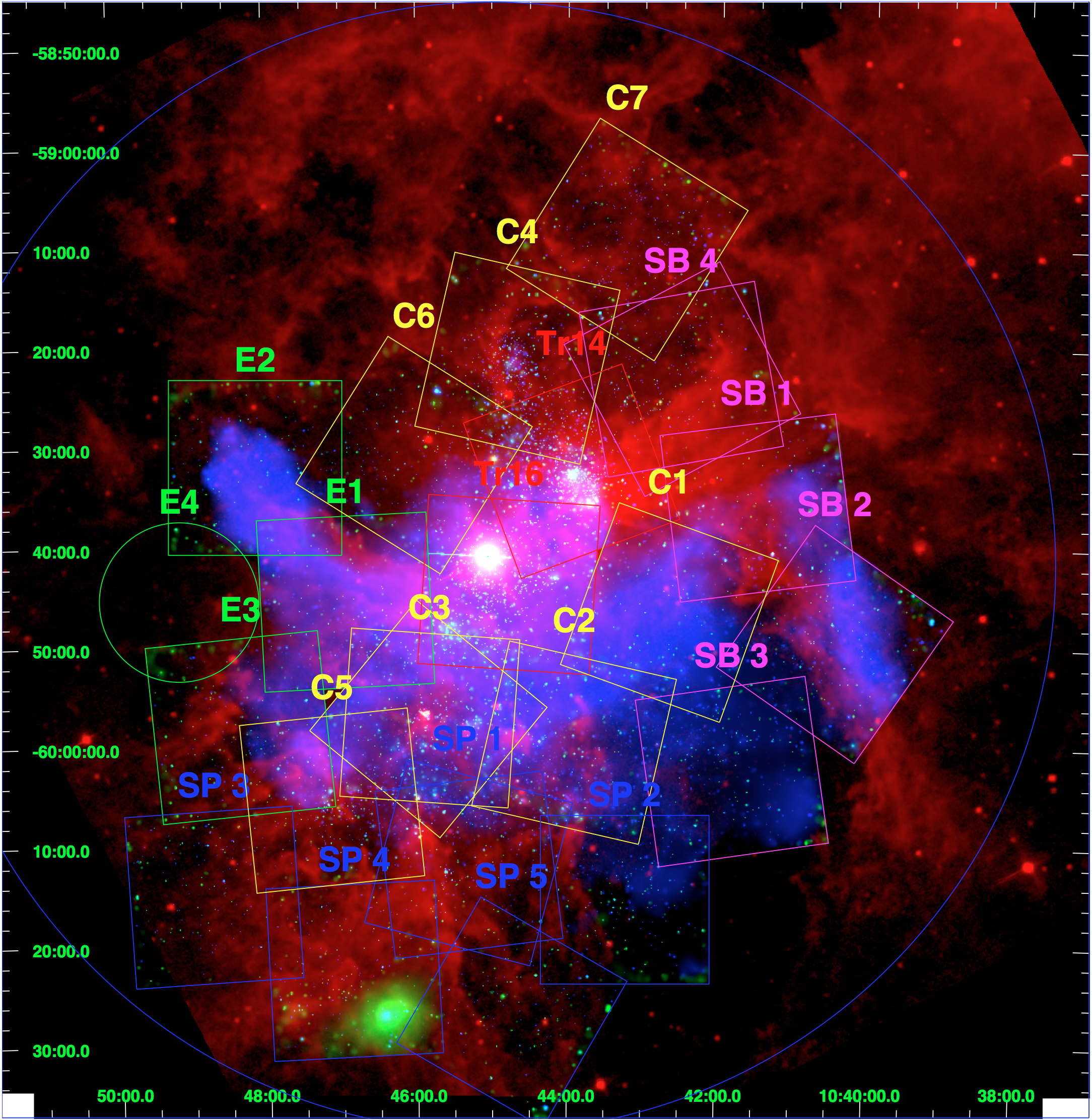 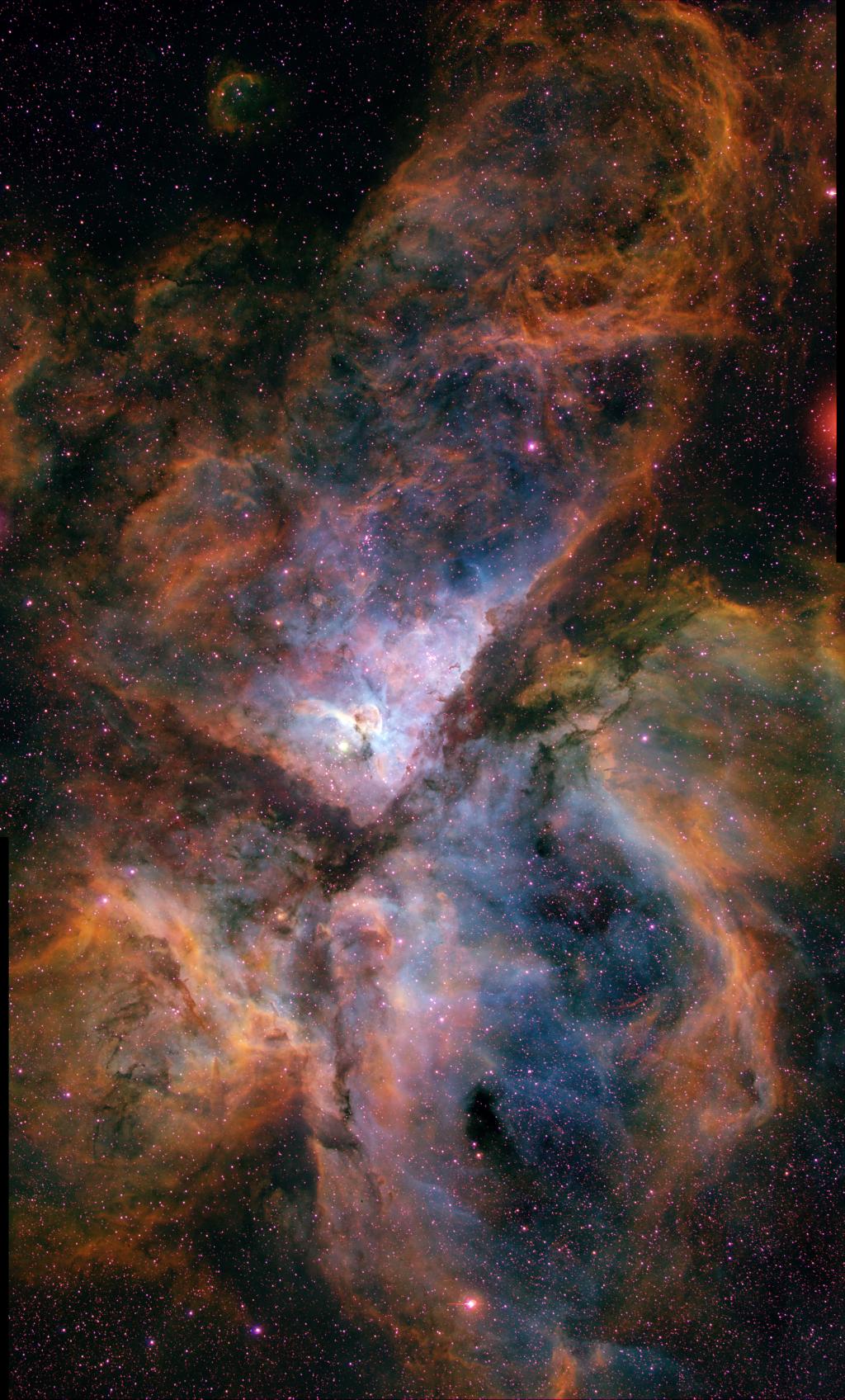 The great Carina X-ray mosaic: winds + SNRs ?
Fe excess
22 Chandra fields
~ 14,000 sources
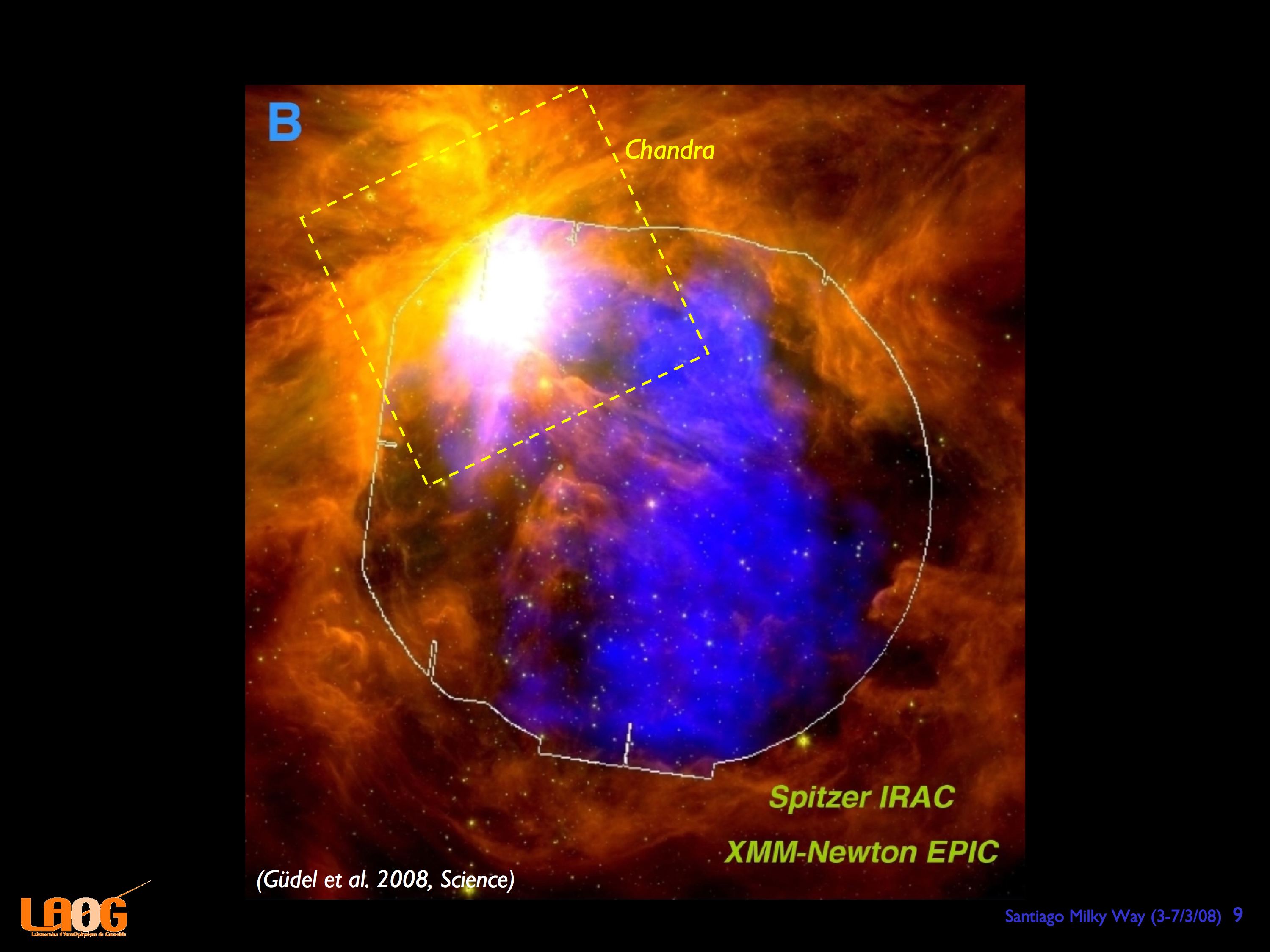 Orion
Chandra: PI L. Townsley; Montmerle et al.  ApJS
Gamma12 (10/7/12)  14
The Carina nebula: HESS TeV observations
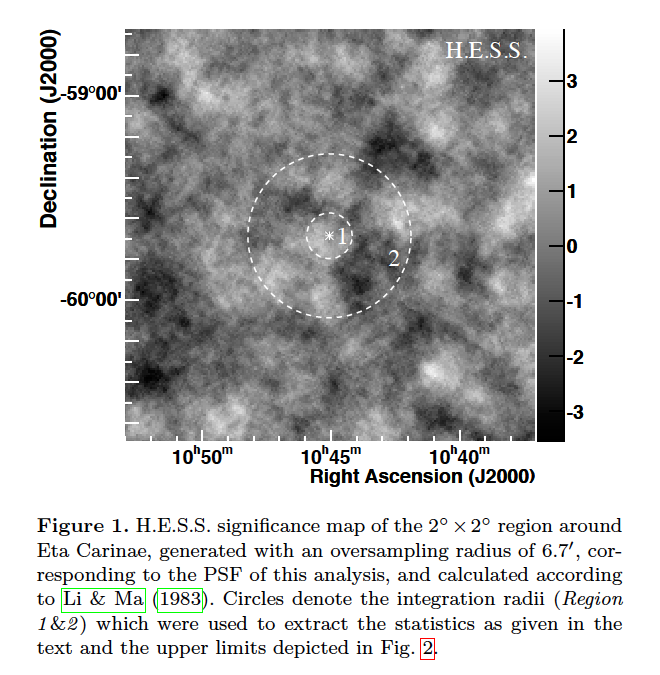 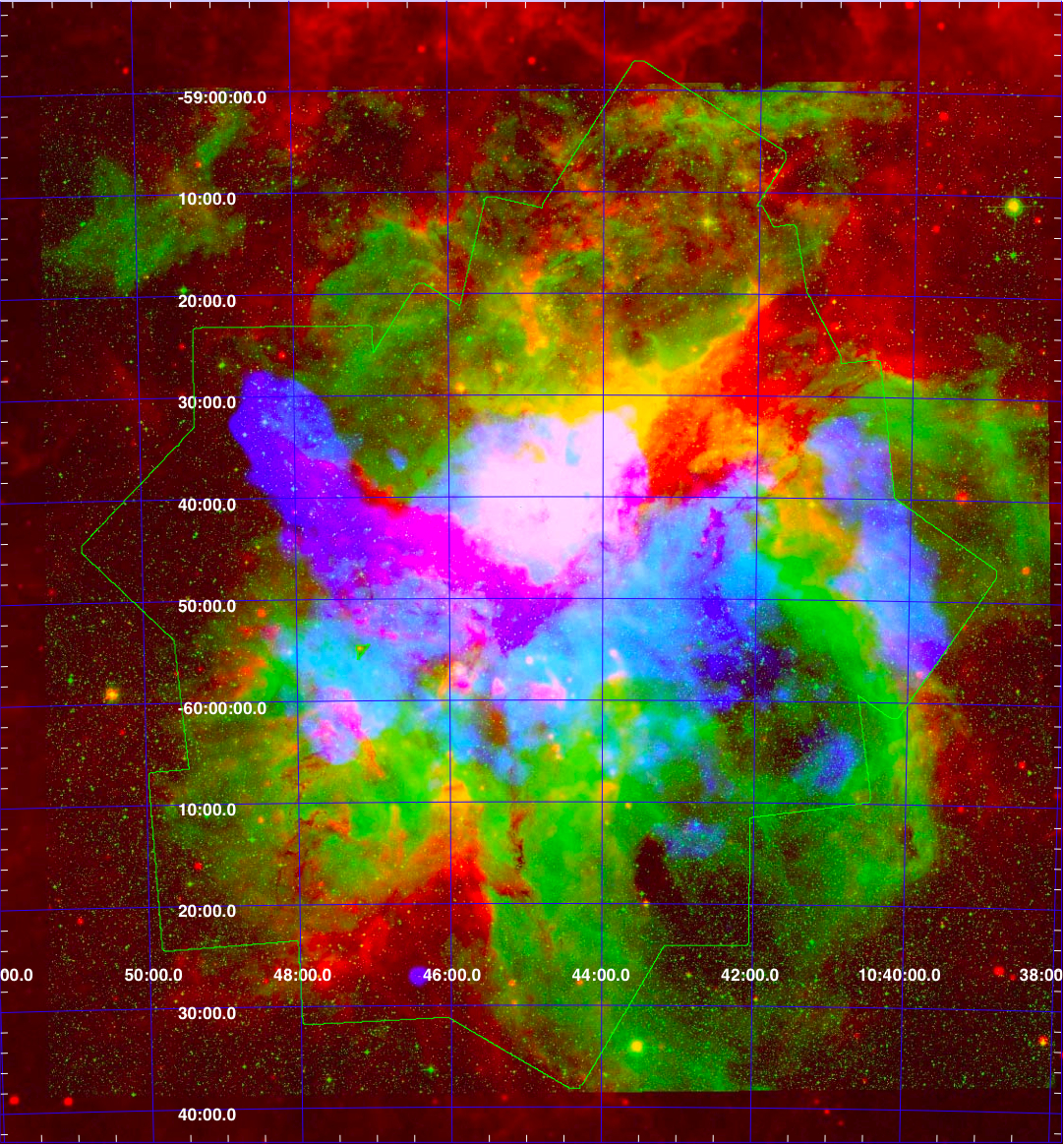 h Car
x
40 pc
33.1 h obs
DSS (warm gas)
+ MSX8 (dust)
+ Chandra (hot plasma)
Abramovski, …, Montmerle 2012
See Poster by S. Ohm
Gamma12 (10/7/12)  15
The Carina nebula: GeV-TeV spectrum
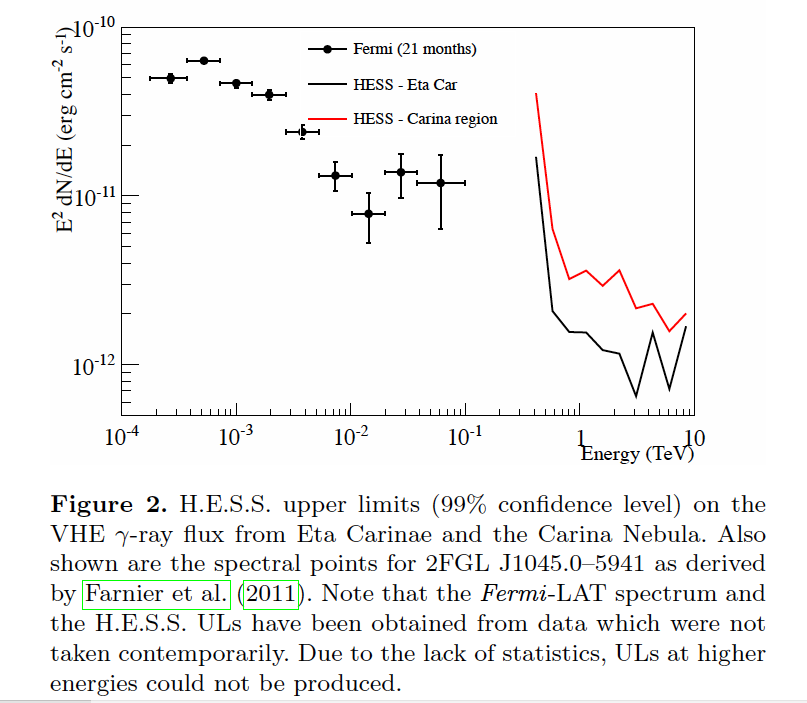 (1)
(2)
Abramovski et al. 2012
Gamma12 (10/7/12)  16
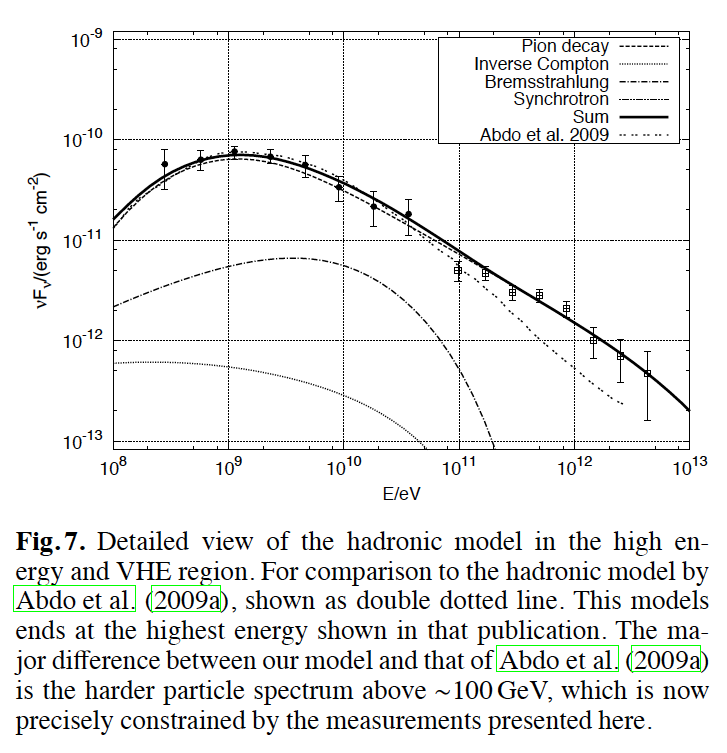 W51
Carina
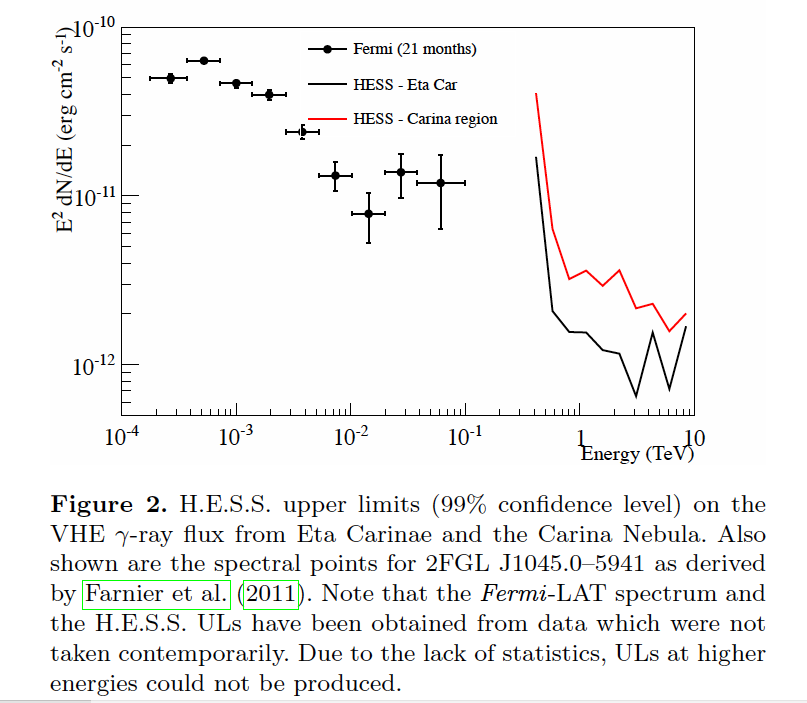 MAGIC
Fermi/LAT
HESS
Fermi/LAT
TeV upper limit in CR density
≲ W28 (~ 10-20x GCR);
high-energy cut-off ?
Gamma12 (10/7/12)  17
4. Case studies 2: supernova remnants, molecular clouds, and LECR ionizationW28 and W51
Gamma12 (10/7/12)  18
 Low-energy interactions
General idea: assume TeV g-rays come from > TeV protons  (p° decay) accelerated by the SNR shock
=> Enhanced molecular cloud ionization comes from associated low-energy GCR (≳ 0.1-500 MeV)
=> Link with MeV/GeV/TeV flux

=> Measure ionization degree xe: local CR flux enhancement
Usual value 0 ~ 10-17-10-16 s-1 => for nH2 ~ 104-105 cm-3,  
xe ~10-8-10-7 		(e.g., Caselli et al. 1998)
=> important chemical effects (=> H3+ ; H2D+ ; radicals…)
=> role in star formation ? (+ magnetic fields: ambipolar diffusion)
Methods to measure the ionization and :
NIR absorption lines (background stars): H3+ (NIR: IC443, Indriolo et al. 2010); N-MIR emission lines (Schuppan et al. 2012): 			diffuse outer layers (AV < a few)
mm emission lines: DCO+/HCO+ (mm): 					deep, dense molecular material  (AV > 40-50)
Gamma12 (10/7/12)  19
[Speaker Notes: CC: some little corrections]
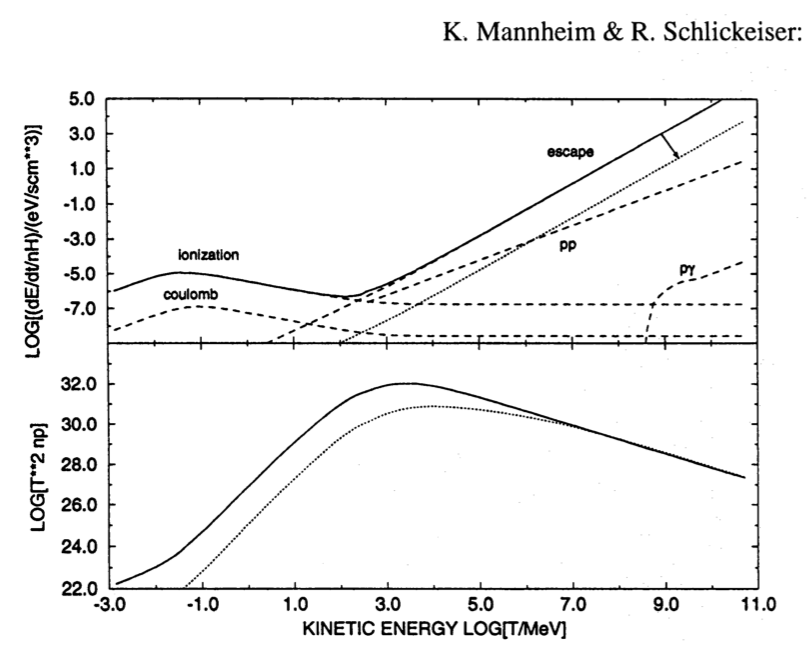 E0 = 450 MeV
100 keV    10 MeV
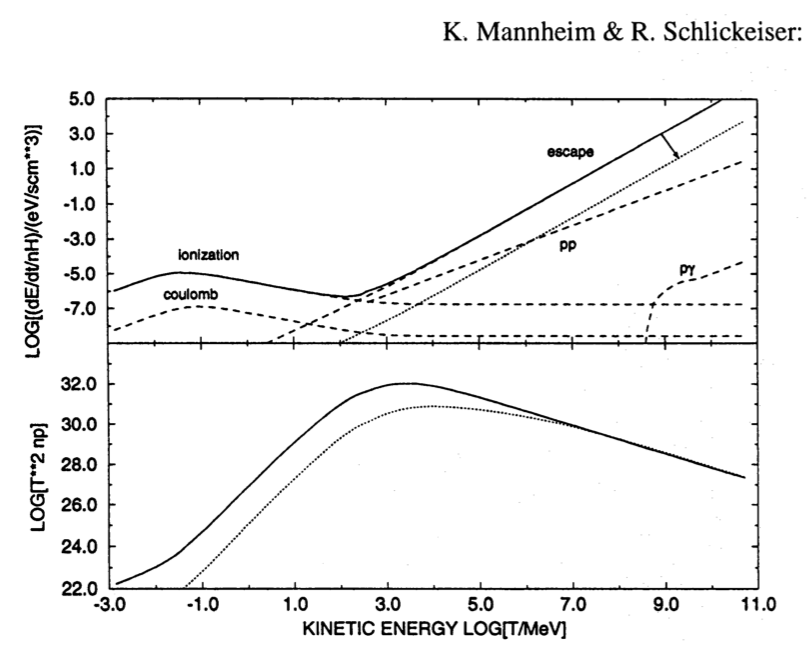 Mannheim & Schlickeiser 1994
Gamma12 (10/7/12)  20
“DCO+/HCO+ ionization test”: IRAM-30m program (Ceccarelli, Hily-Blant, Dubus, TM, Vaupré, Lefloch)
Sample of TeV sources: 
SNOB-like sources (IC443, W28, W51C, Cyg OB1)
mm observations: HCO+, DCO+, 12CO, 13CO
CO + H3+ –>  HCO+ + H2
CO + H2D+ –> DCO+ + H2
First-order approximation:
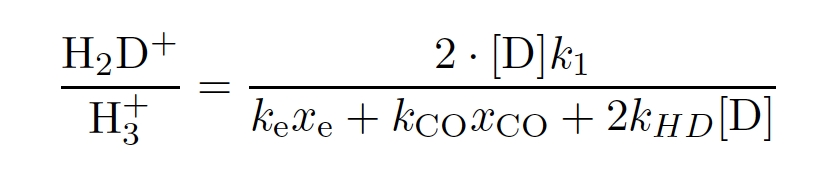 = 3 DCO+/HCO+

(e.g., Guélin et al. 1977)
xe (but requires chemical model if xe too high)
 + cloud T, density and N(H2) from 12CO and 13CO measurements
Gamma12 (10/7/12)  21
[Speaker Notes: CC: little corrections]
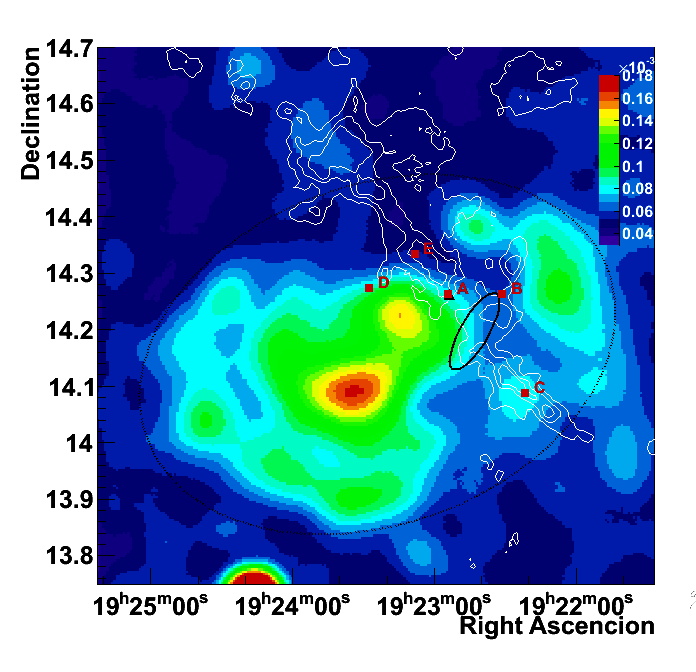 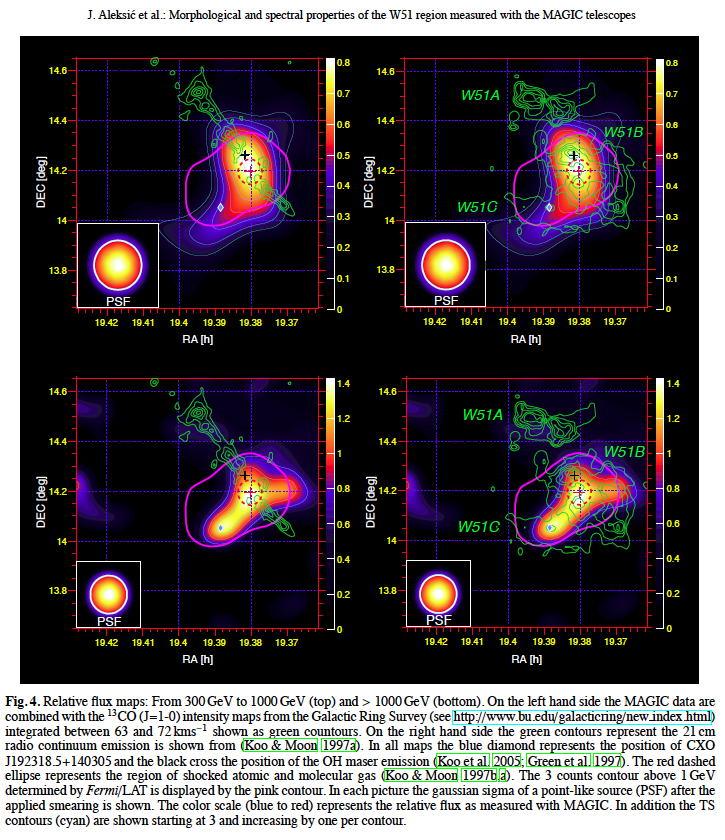 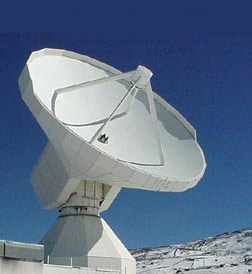 W51C cloud
IRAM 30-m
0.3-1 TeV
W51C SNR
X-rays: ROSAT
Gamma12 (10/7/12)  22
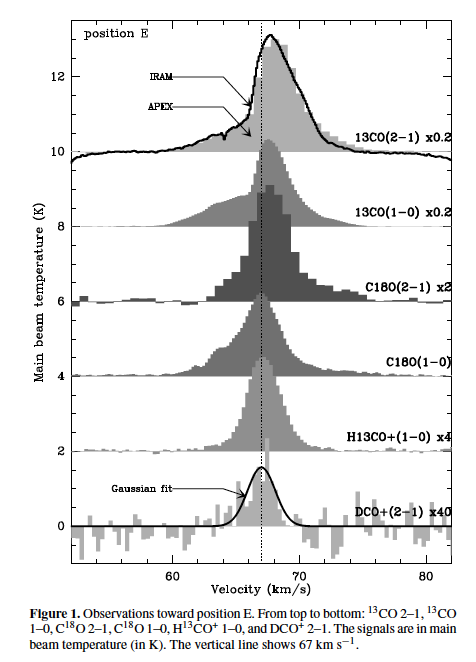 W51C cloud
Ceccarelli, Hily-Blant, Montmerle et al. 2011
Gamma12 (10/7/12)  23
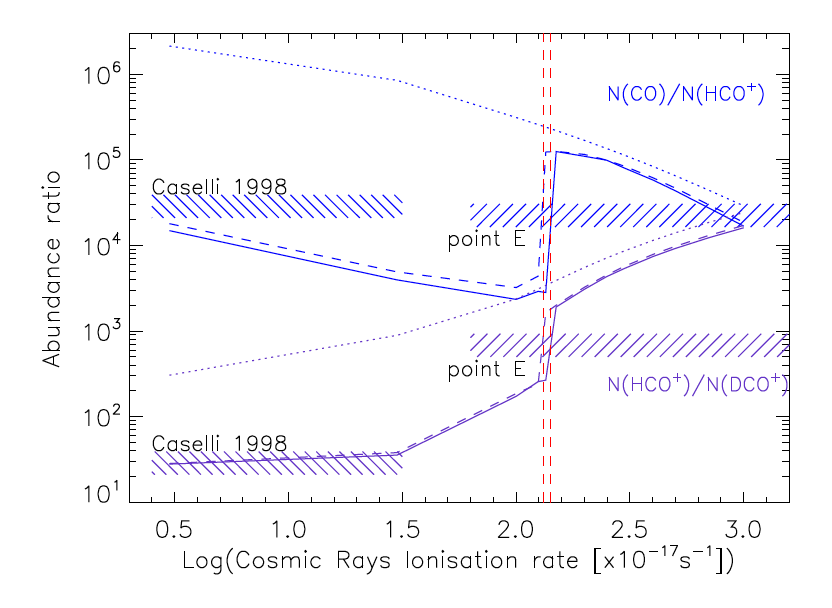 ~ 100x ζ0
Chemical (“Meudon”) model by Le Petit et al. 2006
Ceccarelli, Hily-Blant, Montmerle et al. 2011
Gamma12 (10/7/12)  24
The next step:  CR gradients in W28
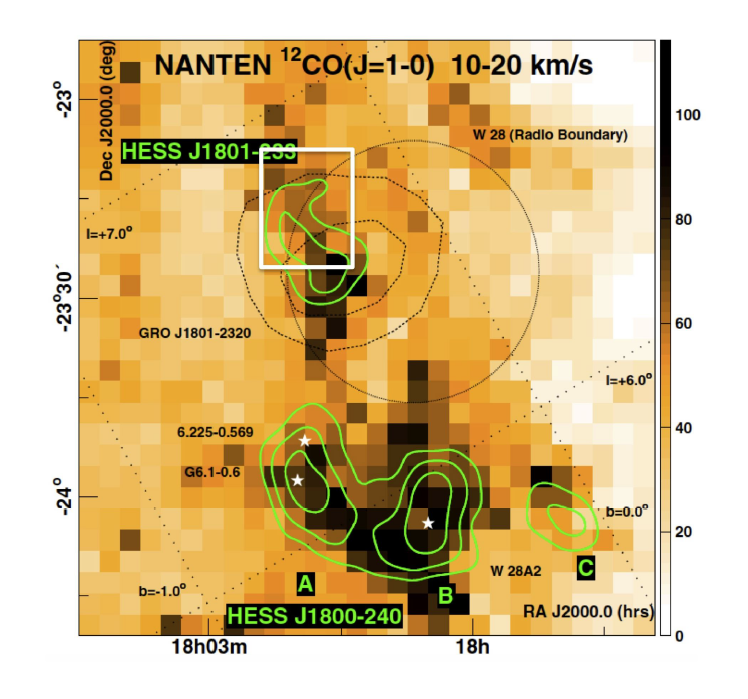 Gamma12 (10/7/12)  25
Looking for ionization gradients  low-energy CR diffusion
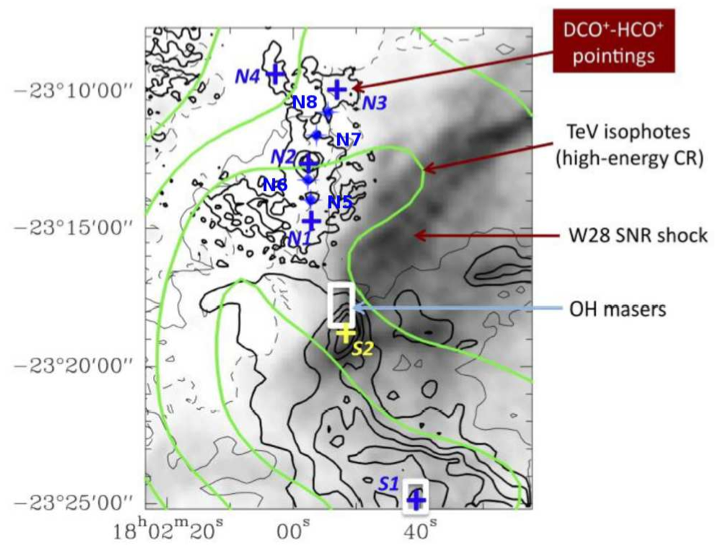 ~2 pc
10 pc
@ 2.5 kpc
IRAM 30m
observations
(12/11+03/12)
Gamma12 (10/7/12)  26
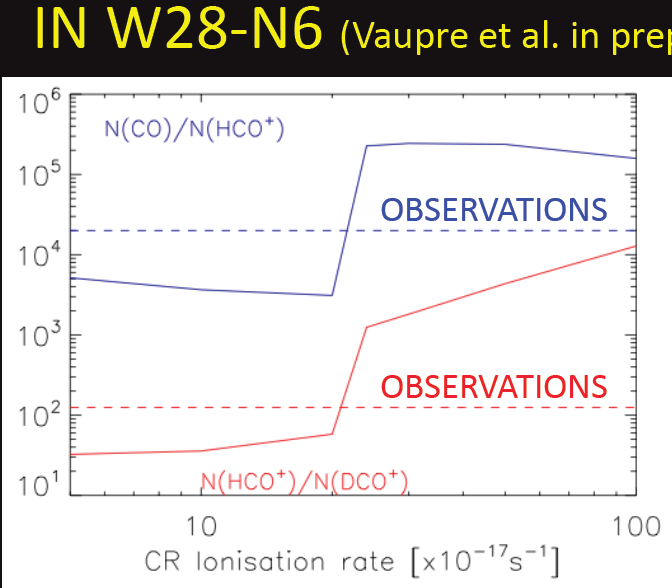 W28-N6
Similar situation in W28-N7
~ 20x ζ0
⇒ CR ≲ 500 MeV
diffuse out to ~ 2 pc !
Hily-Blant, Ceccarelli,  Vaupré,  TM et al. in prep.
Gamma12 (10/7/12)  27
5. Conclusions
A class of GeV-TeV g-ray sources is definitely associated with SNRs physically interacting with molecular clouds
“Very active” massive star formation regions without evidence for SNR do not show evidence for TeV g-ray emission (tbc)

There is mounting evidence that the g-ray emission is dominated by HECR (≳ 10 GeV/n hadrons: evidence for p°-decay)
This is confirmed by new chemical evidence for ~ x10-100 overionization of the same molecular clouds by LECR (≲ 1-500 MeV)
Such TeV sources are unique chemical laboratories for molecular clouds !
This also demonstrates that LECR can travel ~ a few pc from the SNR shock-acceleration site
Next step: ionization gradients ? In progress  LECR diffusion=f(E)
Gamma12 (10/7/12)  28
Stellar lifetimes vs. winds & supernovae
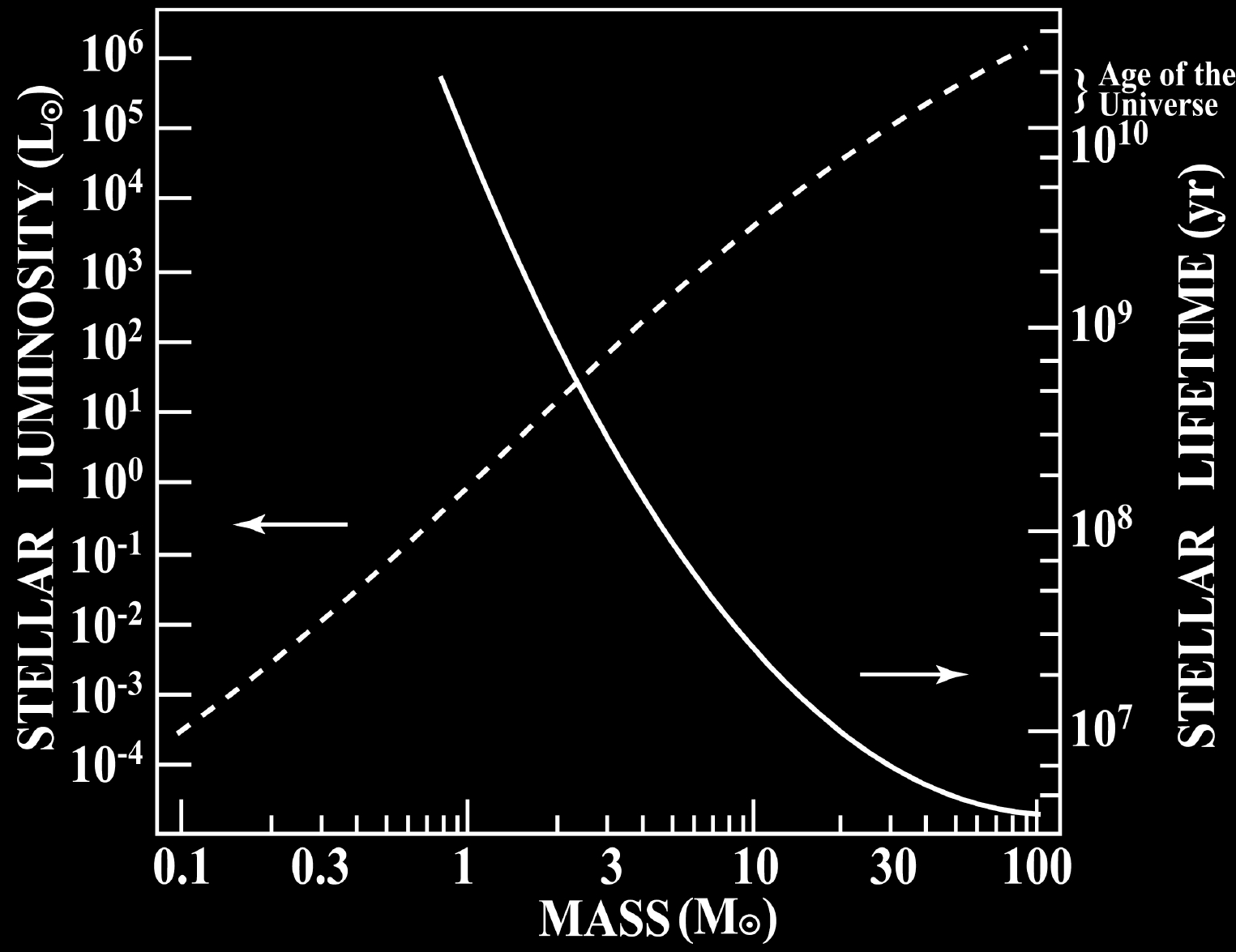 Supernovae
Winds (UV)
LERMA(15/6/12)  30
[Speaker Notes: CC: I do not understand the y-axis on the right: the larger the luminosity the lower the stellar lifetime. Is the axis inverted?]
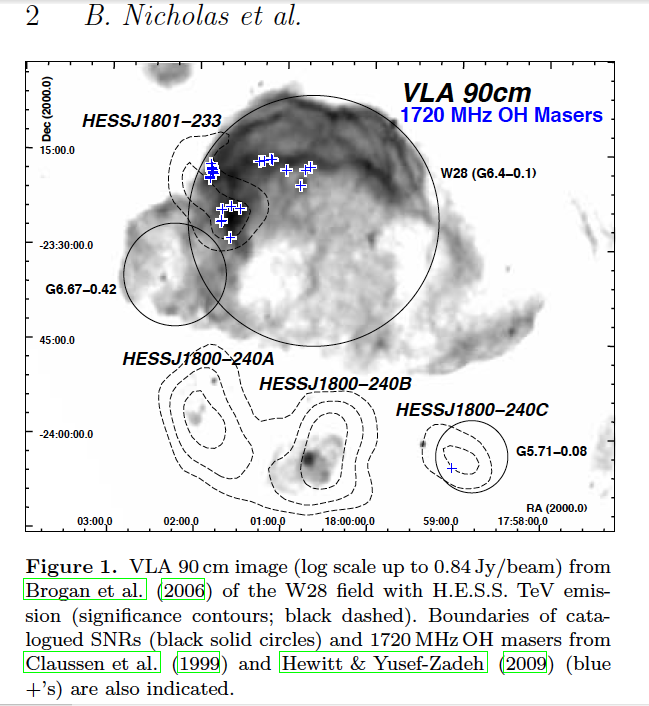 Nicholas et al. 2011
LERMA(15/6/12)  31
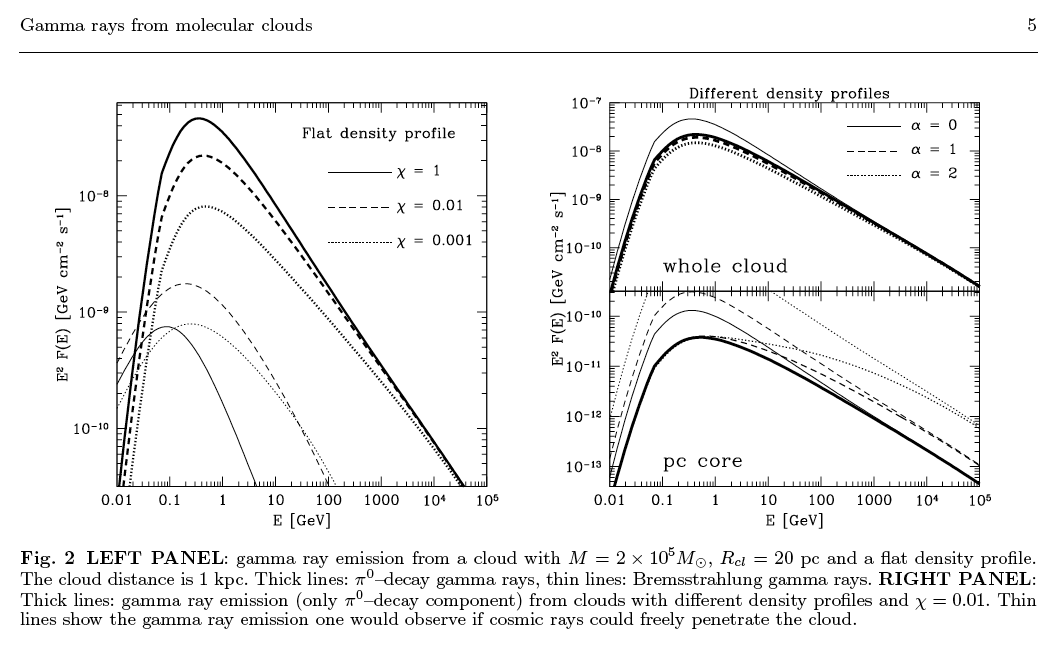 p° g-rays
Gabici et al. 2006
LAOG (26-27/6/08))  32
Massive stars: 
output of a (coeval) 
8-120 Ma OB association
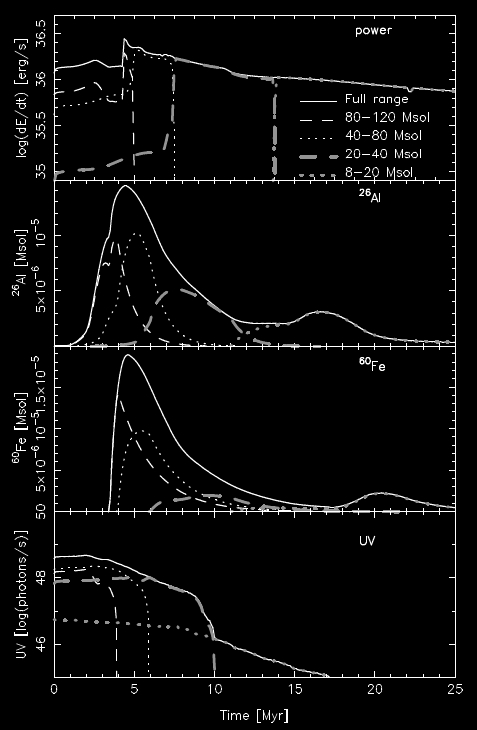 Total power
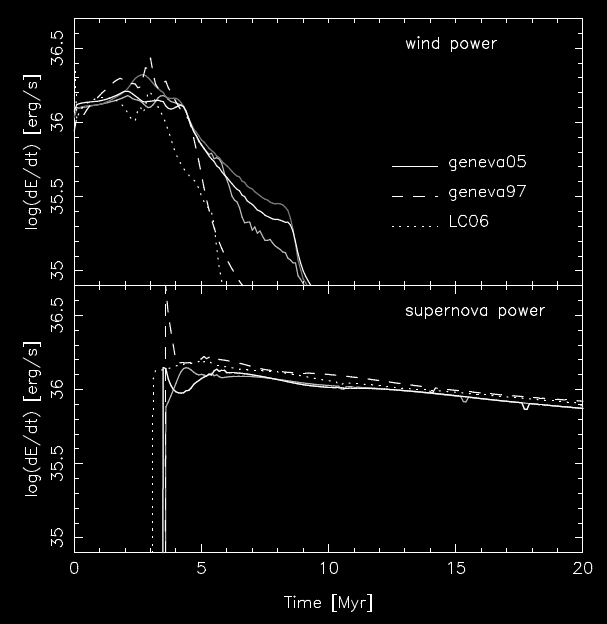 Wind power
26Al
60Fe
SN power
UV
0            5            10          15          20
                       time (Myr)
0          5        10        15        20       25
                            time (Myr)
(Voss et al. 2009)
LERMA(15/6/12)  33
[Speaker Notes: CC: probably you’re aware that these curves are difficult to read]